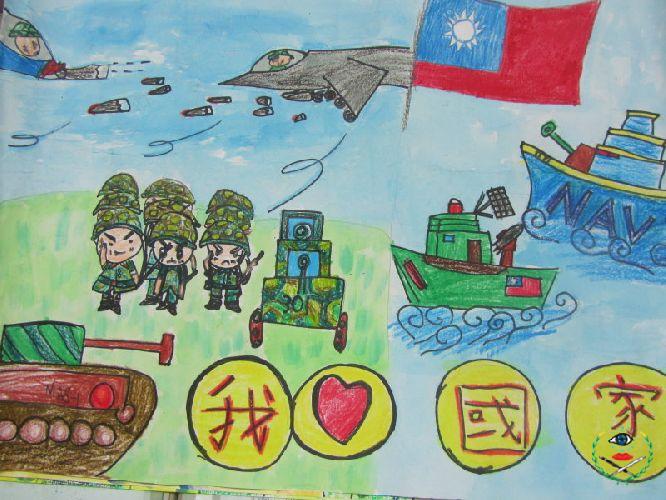 國防教育在生活宜蘭國小 陳惠美
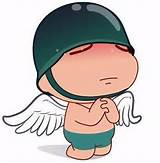 這個下午，你希望……
這個下午，我希望……
生活課程國防教材初步認識
運用國防教材更有生活味
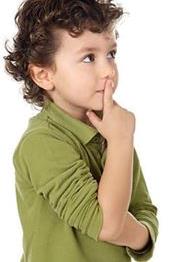 為什麼要推動國防教育？
沒有國家的保護，處處都是危機！
Education is the cheap defense of nations.
教育是最廉價的國防
Education is the chief defense of nations.
教育是最首要的國防
法源依據
各級學校全民國防教育課程內容及實施辦法 (民國 99 年 05 月 25 日 公發布)
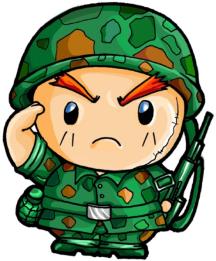 國防教育在生活課程中，您認為可以融入教學的議題為何？
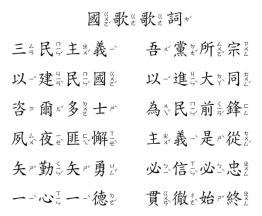 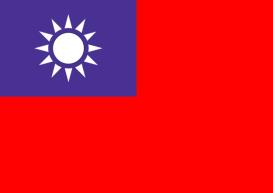 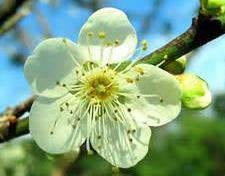 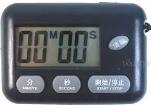 全民國防教育國民小學課程主軸
單純的美好
教材檢閱
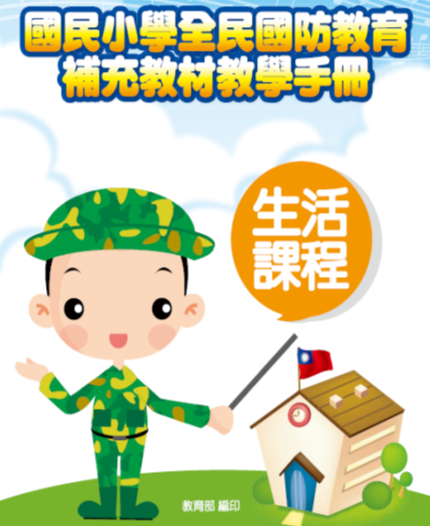 國防教育融入生活課程
教材編輯原則
1.以10-20分鐘(15分鐘)的國防
    教育教學活動，化整為零，
    融入生活課程教學活動。
2.以兒童生活經驗為起始點，
    透過探索與體驗，引導兒童
    認識 國旗、國歌、國花、國
    軍，進而認識我們的國家。
教學實施可行性？
這樣的議題融入如何更有生活味？
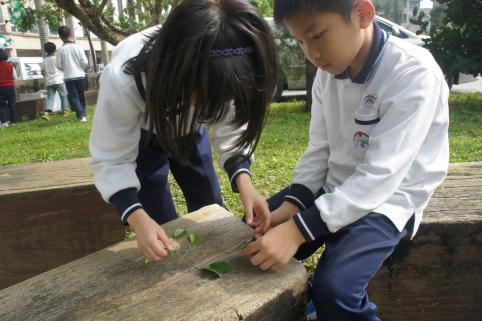 5.態度與情操
4.溝通與合作
3.表現與運用
2.理解與欣賞
1.探索與體驗
生活課程五大能力主軸
生活課程課綱精神
備課思考
※國歌、國旗、國花、國軍這些議題，    何時、何地、何事、何因會和學生的生活產生關聯？
※如何開展活動？(教學架構、脈絡)
教學實踐分享
歡慶雙十--中華民國生日快樂
教學現場(國旗、國歌篇)
線索大猜謎
1.長方形
規則
1.請於20秒依各提示寫出答案
2.不能發問
3.請仔細聽提示
2.升旗典禮會看得到
3.和這首歌曲有關(聽聽看)
4.有紅藍白三個顏色
預測 / 國旗長什麼樣子呢？
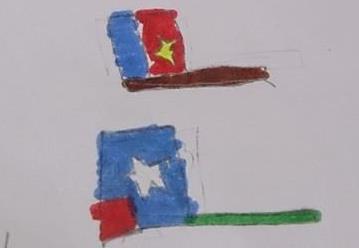 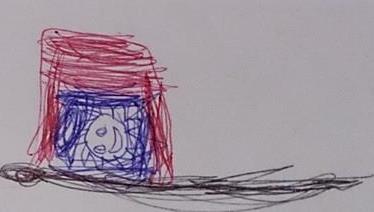 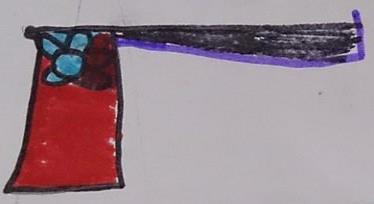 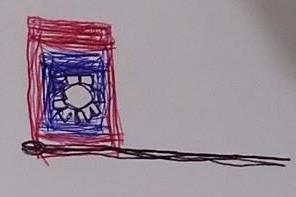 國旗是這個樣子…
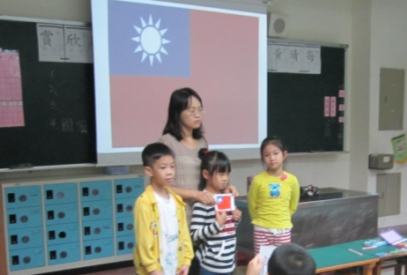 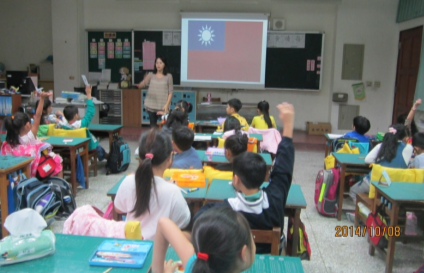 →自我檢核所畫的和國旗不一樣的地方
→特徵討論：顏色、圖象(光芒)
→國旗代表的意義？
→升旗時該有的表現？
課後作業
‧市公所
‧中山公園
‧校門口
‧警察局
‧河濱公園
‧市立圖書館
‧火車站(丟丟噹)
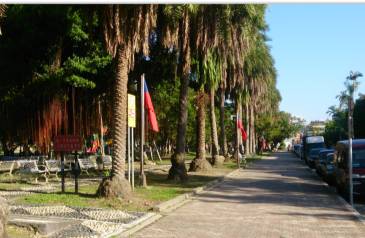 ※找找哪裡有國旗？
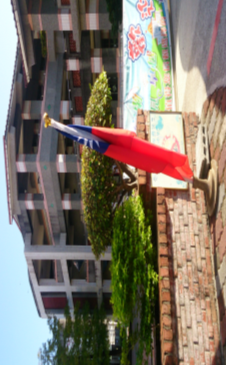 ‧書籍(國旗書)
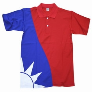 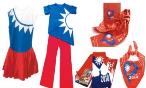 延伸…有國旗元素的文創設計
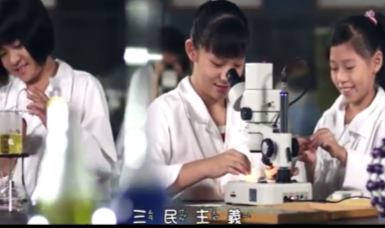 唱唱國歌
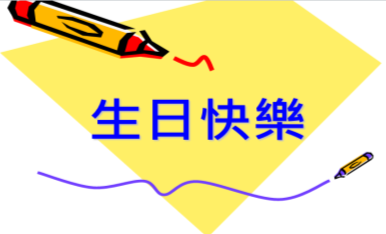 聽聽國旗、國慶日的故事
歡慶雙十學習單
生活課程中
的
閱讀融入
也許還可以…
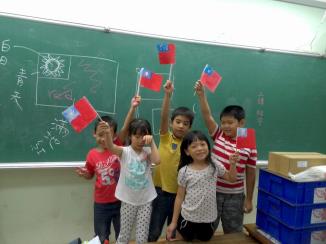 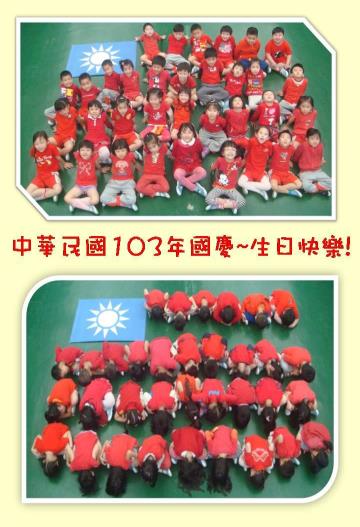 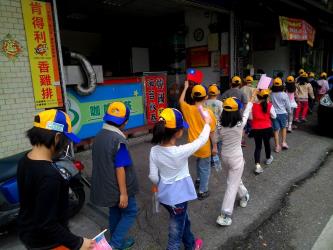 教學現場(國花篇)
我們的國花—梅花
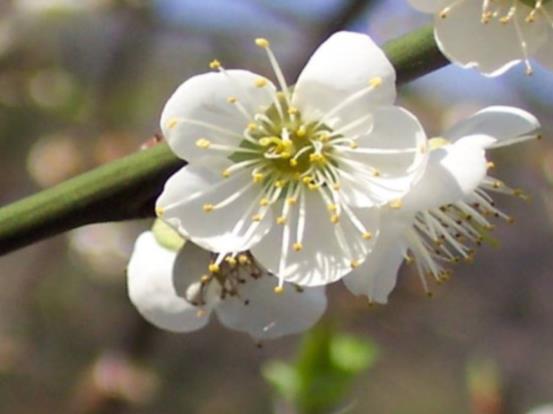 聽聽歌曲《梅花》
https://www.youtube.com/watch?v=vY84nLMS-YI
https://www.youtube.com/watch?v=Sd8hnzFT0qA
他山之石(南投縣為例)
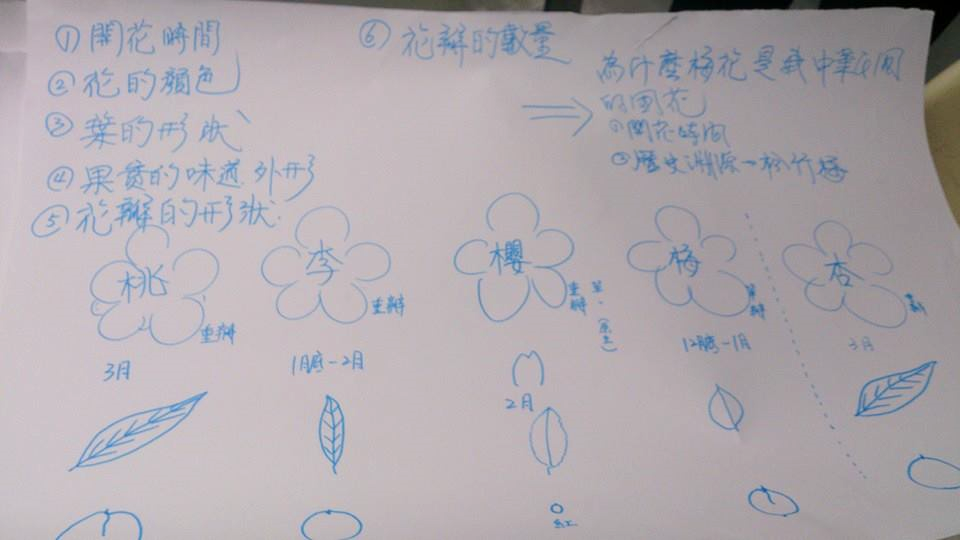 哪裡有梅花？
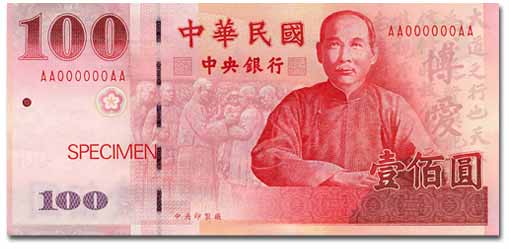 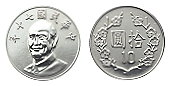 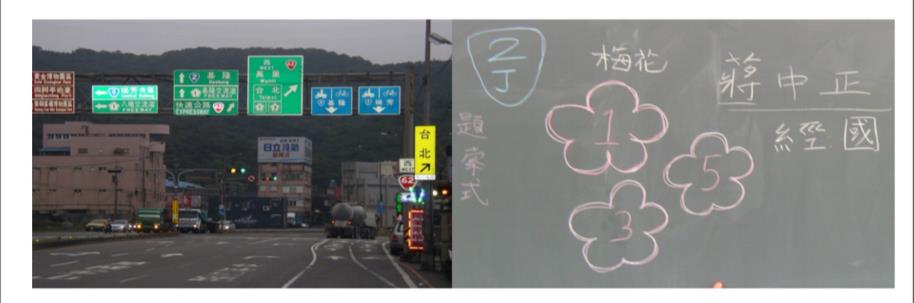 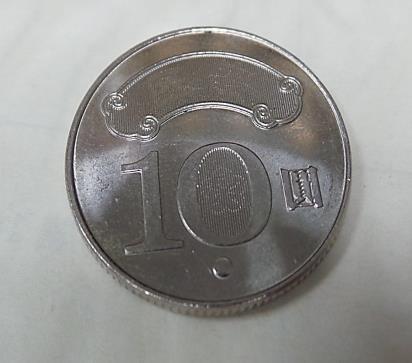 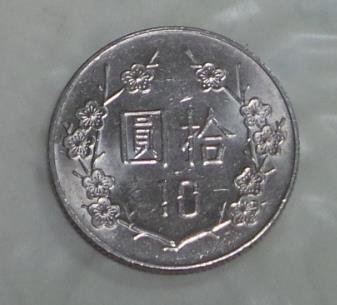 這兩張都是10元硬幣背面的圖案，
找找看，有沒有相同的地方？
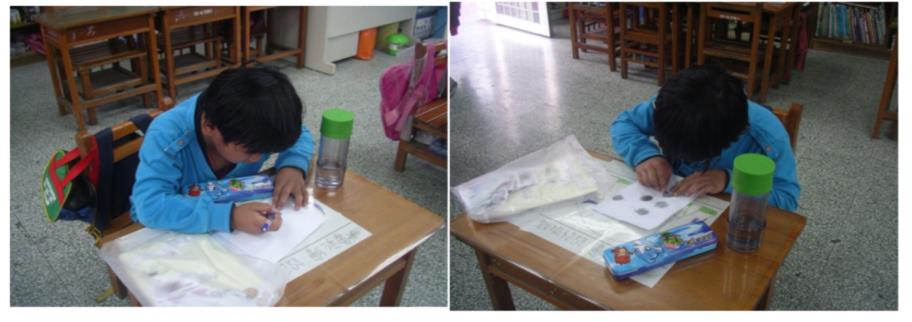 用筆畫硬幣
用筆拓印硬幣
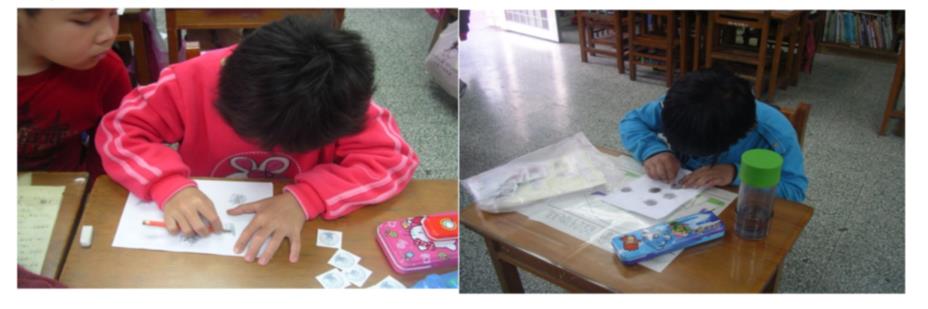 學習用筆拓印硬幣
第一個拓印的兒童
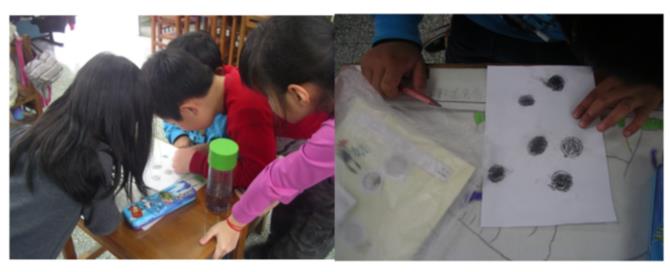 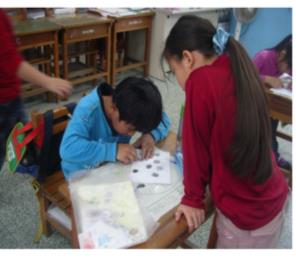 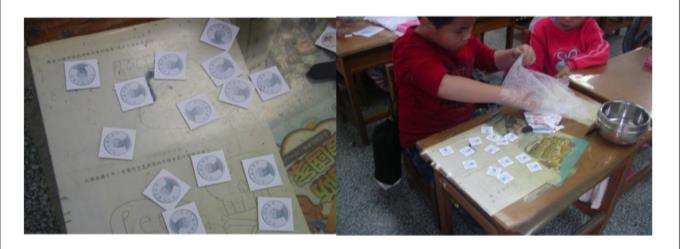 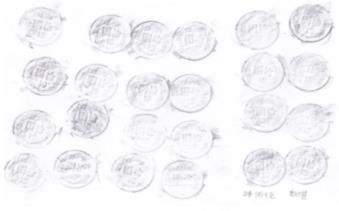 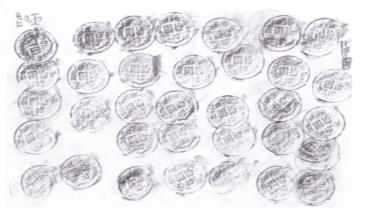 教學現場(認識國軍)
認識阿兵哥
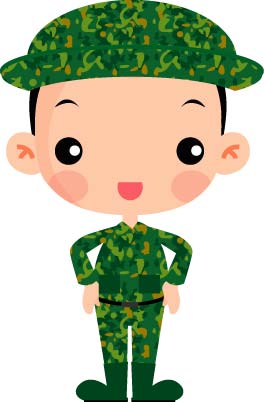 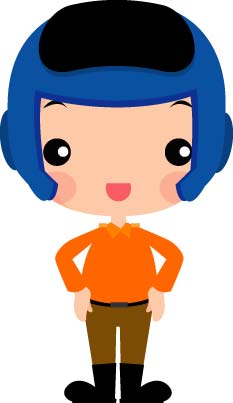 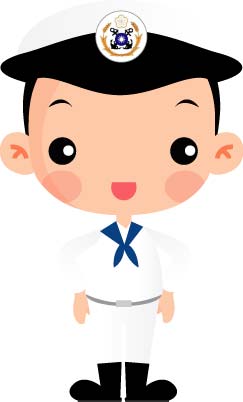 陸軍
海軍
空軍
哥哥爸爸真偉大  名譽照我家 為國去打仗 當兵笑哈哈 
走吧走吧哥哥爸爸 家事不用你牽掛 只要我長大  只要我長大
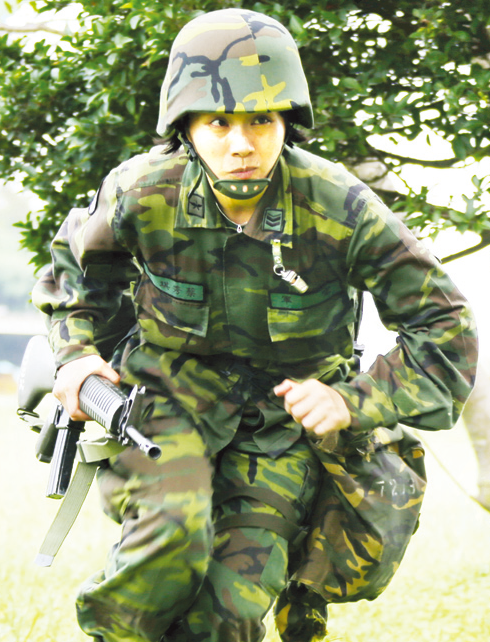 陸軍
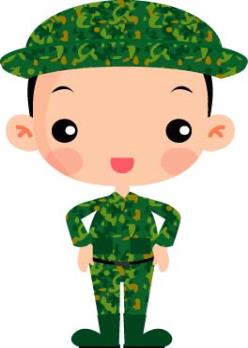 [Speaker Notes: 1.空軍第四九九聯隊補給中隊蔡秀琪士官長(民102年9月5日)。快樂從軍專題報導。奮鬥月刊。民102年11月21日，取自http://rdrc.mnd.gov.tw/rdrc/UpFiles/report/1020905.pdf。]
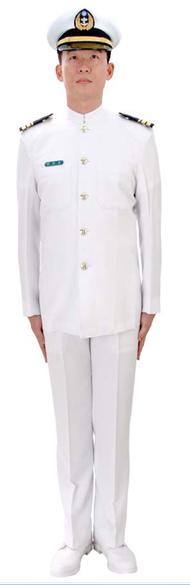 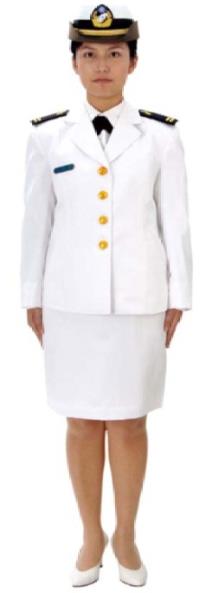 海軍
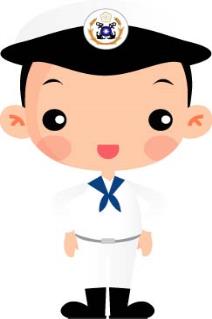 [Speaker Notes: 1.海軍服制：中華民國海軍，民102年11月12日，取自http://navy.mnd.gov.tw/Publish.aspx?cnid=2895&p=47845&Level=2。]
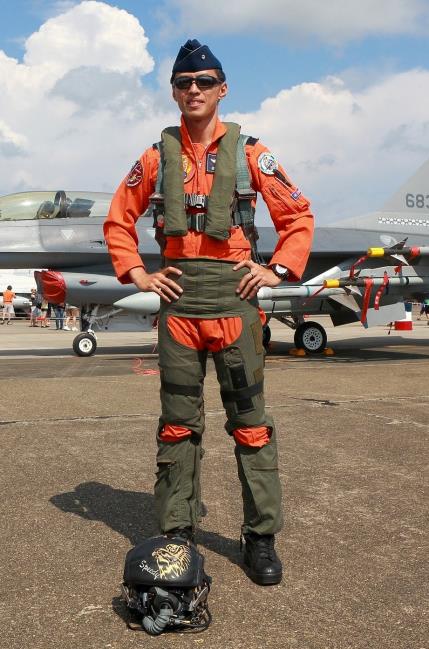 空軍
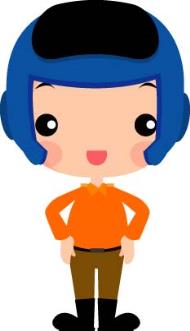 [Speaker Notes: 1. 飛行官：唐詩孟，空軍司令部考核官。]
認識軍事武器
陸軍
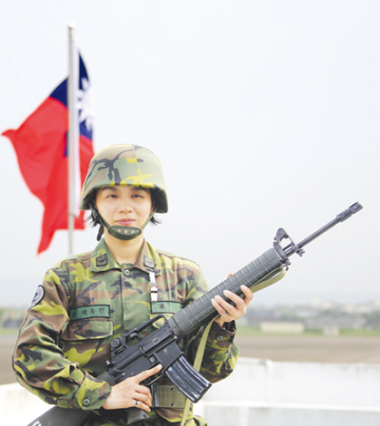 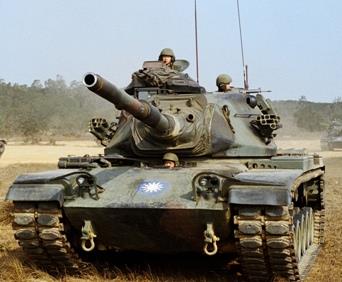 [Speaker Notes: 照片來源：
1.空軍第四九九聯隊補給中隊蔡秀琪士官長(民102年9月5日)。快樂從軍專題報導。奮鬥月刊。民102年11月21日，取自http://rdrc.mnd.gov.tw/rdrc/UpFiles/report/1020905.pdf。
2.陸軍Ｍ６０Ａ３型戰車：中華民國國防部。民101年7月5日，取自http://www.mnd.gov.tw/publish.aspx?cnid=77&p=30。
 (介紹:Ｍ６０Ａ３型戰車是由Ｍ６０Ａ１型戰車改良型，為我國向美國採購之陸軍主力戰車，其主要的改良為射控系統、新式雷射測距儀配合彈道計算機，具備夜戰能力並可於核生化狀況下履行作戰，使其第一發命中率大幅提昇，為我國目前主力戰車之一。)]
認識軍事武器
海軍
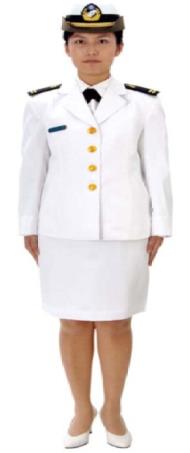 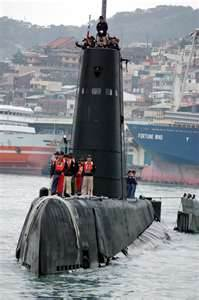 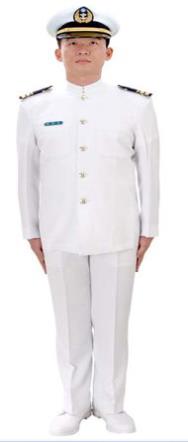 [Speaker Notes: 照片來源：
1.海軍服制：中華民國海軍，民102年11月12日，取自http://navy.mnd.gov.tw/Publish.aspx?cnid=2895&p=47845&Level=2。
2.茄比級潛艦：中華民國海軍，民102年11月12日，取自http://navy.mnd.gov.tw/Publish.aspx?cnid=866&p=10159&Level=2。
(介紹:本軍現有茄比級潛艦計有海獅及海豹軍艦兩艘，其原為美軍艦隊編屬潛艦，於1944及1946年分別建造於美國費城及康乃狄克州，其後於民國62年(1973)返國服勤。茄比級潛艦續航力可達4500浬，可於海上獨立作戰達33天之久，目前主要擔任潛艦人員訓練及艦隊反潛作戰訓練任務，於戰時可擔任監偵、布雷、特攻及水下作戰之任務。本軍現有茄比級潛艦計海獅、海豹兩艘，海獅、海豹軍艦原為美國艦隊型潛艦，一九四四、一九四六年分別於美國費城及康乃狄克州製造，民國六十二年赴美接艦，民國六十三年返國服勤。茄比級潛艦續航力可達四五００浬，他可在海中獨立作戰達45天之久，現行主要擔任潛艦人員訓練及艦隊反潛作戰訓練任務，並可擔任監偵、布雷及特攻作戰之任務。)]
認識軍事武器
空軍
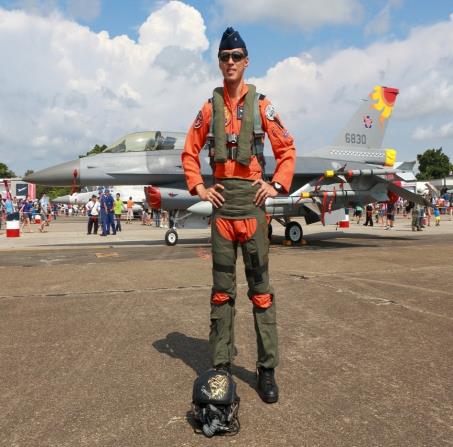 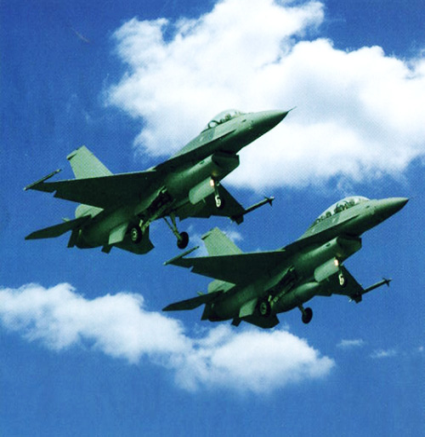 [Speaker Notes: 照片來源：
1. 飛行官：唐詩孟，空軍司令部考核官。
2.F16戰機：中華民國空軍，民102年11月12日，取自http://air.mnd.gov.tw/Publish.aspx?cnid=1744&p=13023&Level=1。
 (介紹:民國八十一年我空軍向美購得，於民國八十六年四月起陸續飛返國內，並於民國八十七年三月起成軍服役，具有全天候對空、對地作戰能力。)]
補充教材學習單
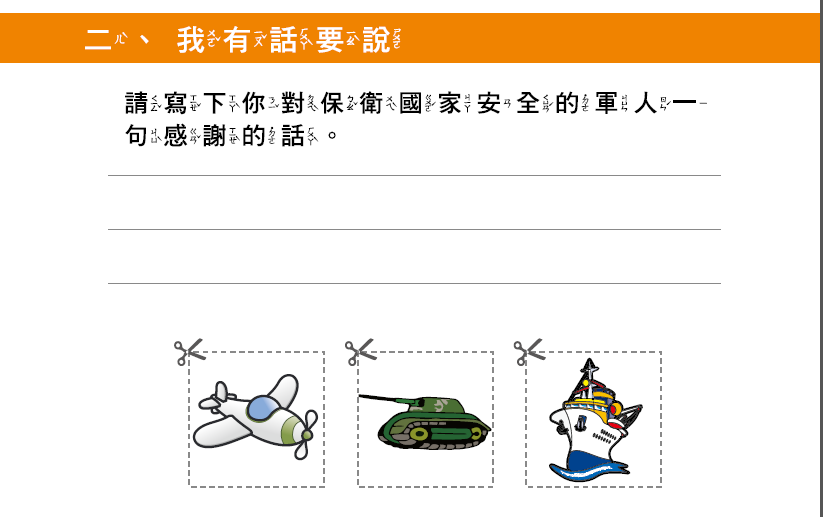 如何產生感謝之情?
如何表達出感謝?
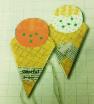 感謝小書製作—甜筒書
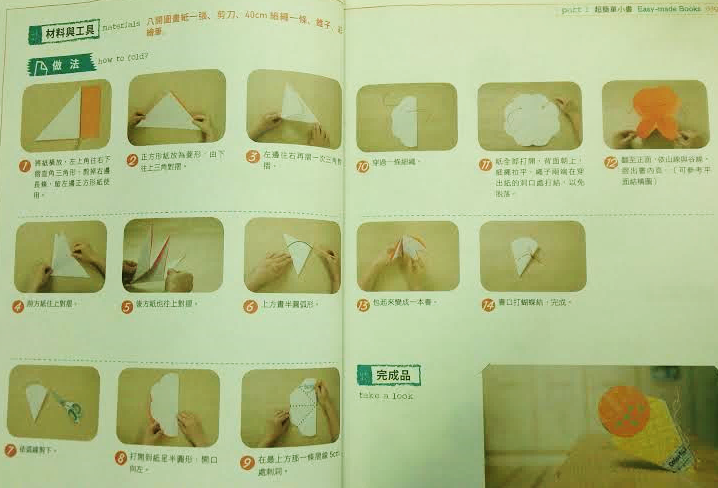 資料來源：一張紙做一本書/王淑芬/親子天下
最後…
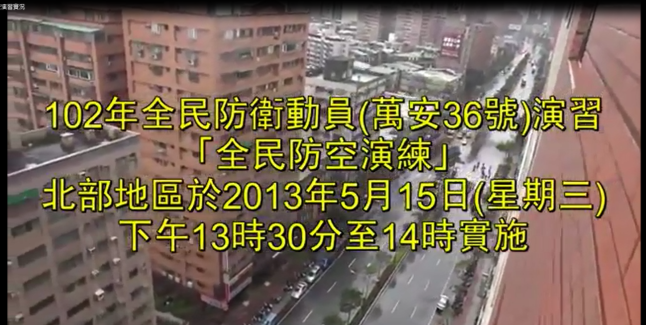 國防教育--處處是教材
補充一下…
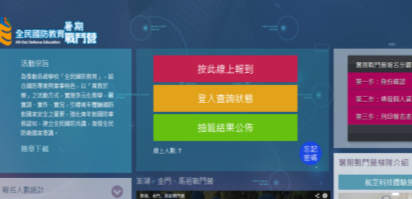 全民國防教育暑期戰鬥營https://camp.gpwb.gov.tw/
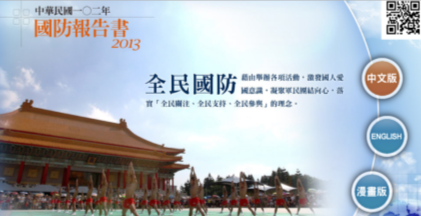 國防報告書
http://report.mnd.gov.tw/
如果…
《十月十日國慶日》兒歌律動
https://www.youtube.com/watch?v=M4btgSMOGWs
路人甲：超可愛的律動，尤其是這首歌曲很簡單很適合幼稚園的小朋友唱，這首歌是誰唱的？沒有聽過耶！這個年代幾乎沒有幼稚園還在過雙十節只過聖誕節，有國家的概念真是太棒了，這群孩子有概念，國家也有希望了。
~讓我們在一起吧~
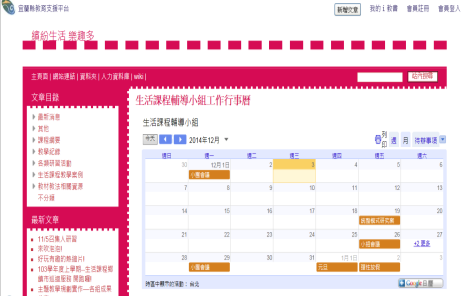 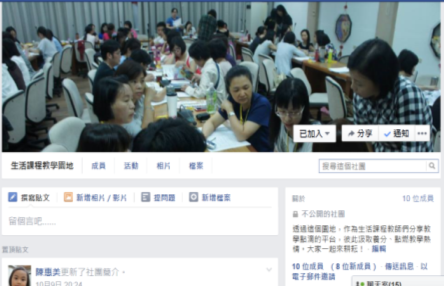 宜蘭縣國教輔導團
生活課程輔導小組網站
《繽紛生活樂趣多》
宜蘭縣生活課程教師專屬Fb社群(不公開)
《生活課程教學園地》
http://blog.ilc.edu.tw/blog/35
https://www.facebook.com/groups/764482220279149/
服務專線：9332978-24 陳惠美
謝謝大家!!!辛苦了
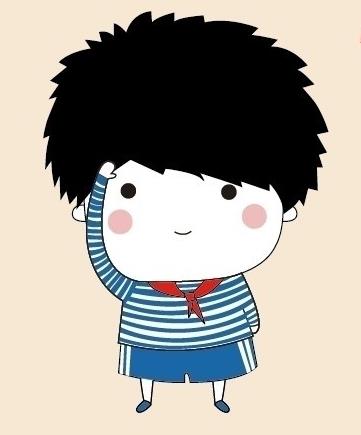 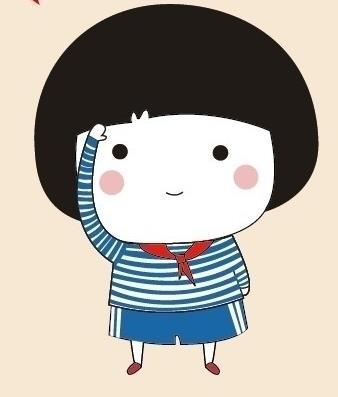